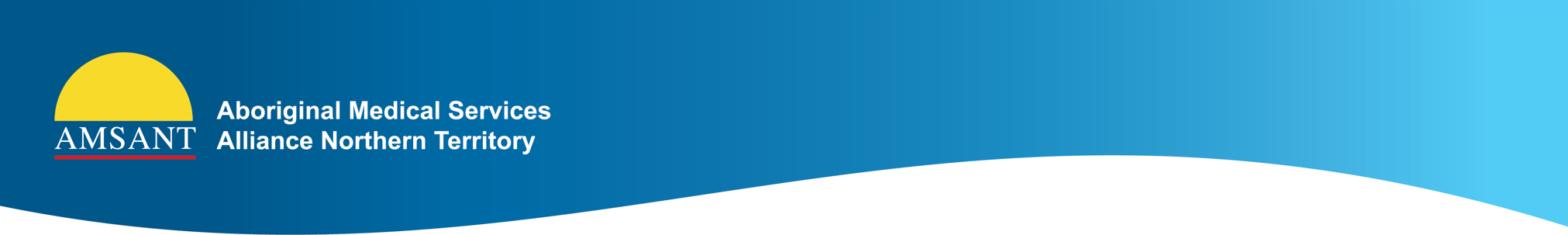 Remote Food Security Strategy:progress and lessons learned
Ruwani Peiris, Public Health Registrar AMSANT
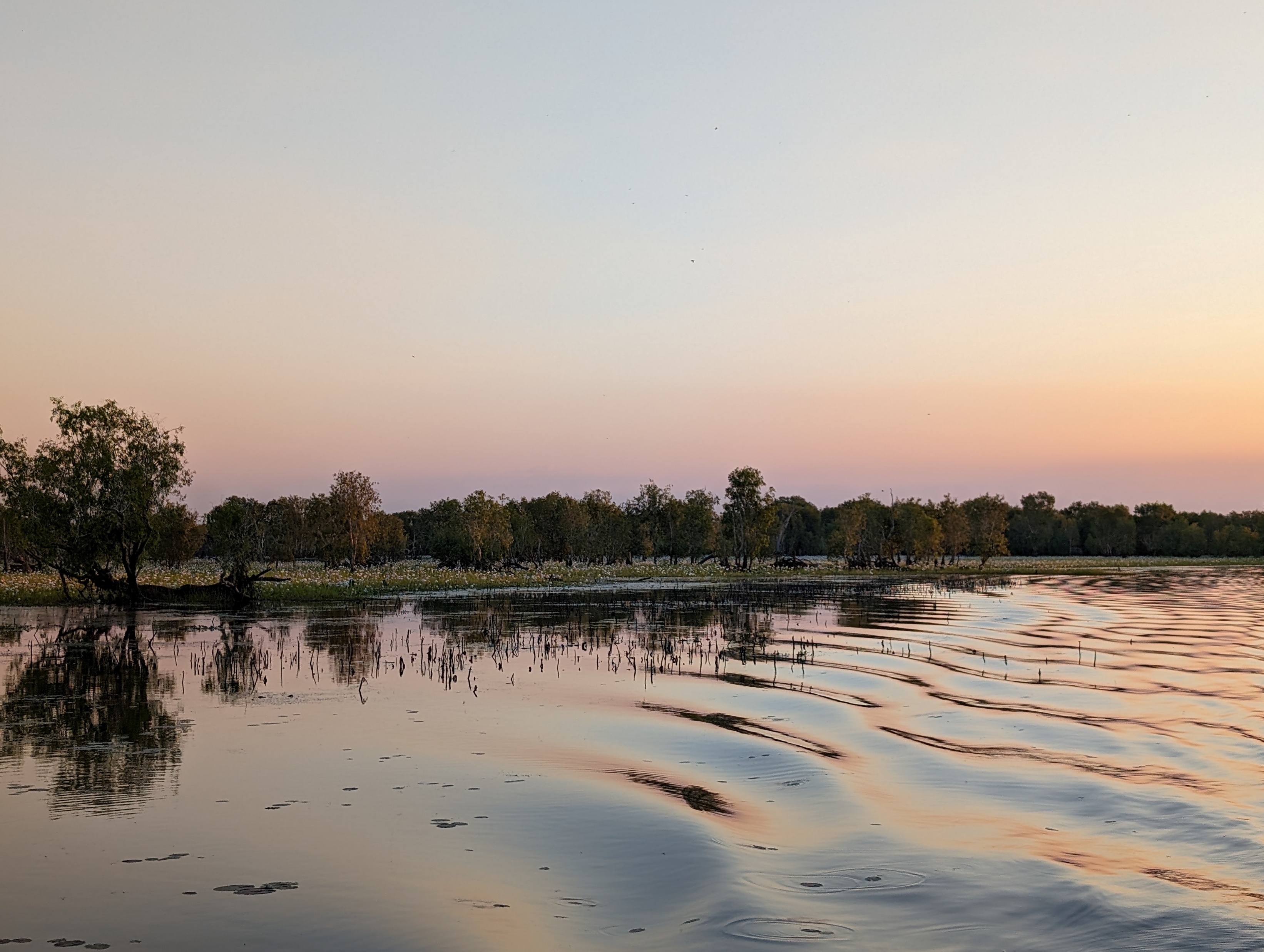 “The land and the sea is our food security. It is our right. 

Food security for us has two parts: Food security is when the food from our ancestors is protected and always there for us and our children. It is also when we can easily access and afford the right non-traditional food for a collective healthy and active life. 

When we are food secure we can provide, share and fulfil our responsibilities, we can choose good food, knowing how to make choices and how to prepare and use it.”

(Menzies School of Health Research, 2010)
How did we get here?
1788 – Food insecurity was a tool of colonisation

2010 – AMSANT Fresh Food Summit
2021 – AMSANT Food summit
2022 – Parliamentary Inquiry
2023 – National Strategy (co-led by NIAA and AMSANT)
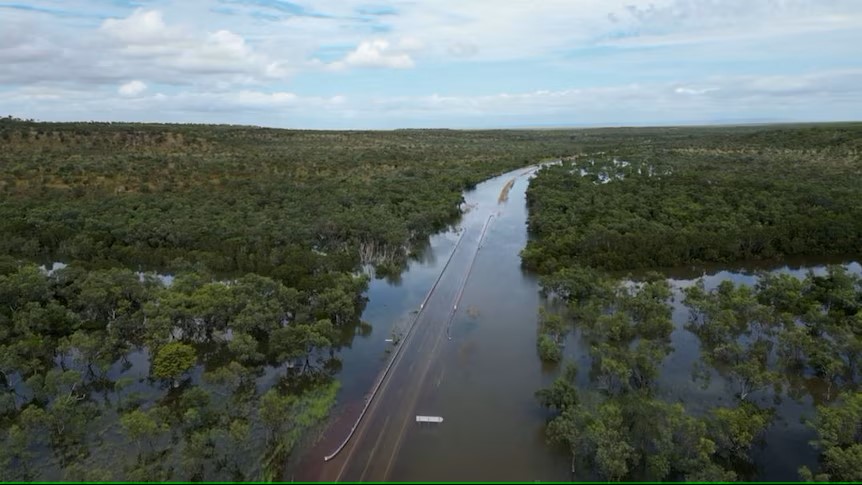 Flooded road in the Kimberley. Source: ABC News
What is the opportunity now?
To get food insecurity funded in the next Federal budget
Interest from the new Indigenous Affairs Minister
Federal election  pressure to show positive results

= money and political will

We could get some (not all) Strategy actions funded to improve food security
What came out of consultation?
More storage capacity
Better power & water supply
Stock good food
Good management
Stores
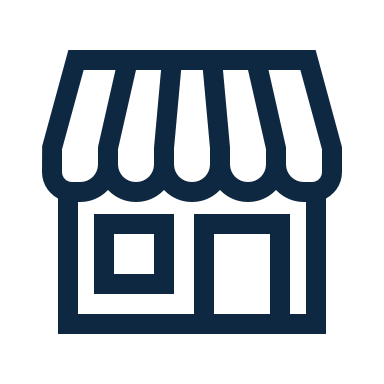 Food Storage
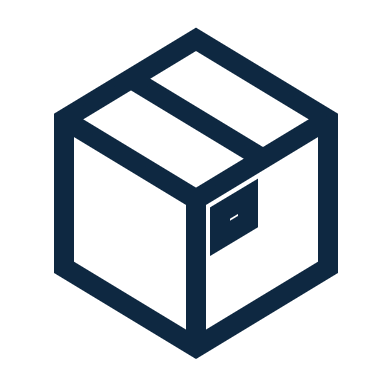 Nutritionists in ACCHSs, schools, aged care etc
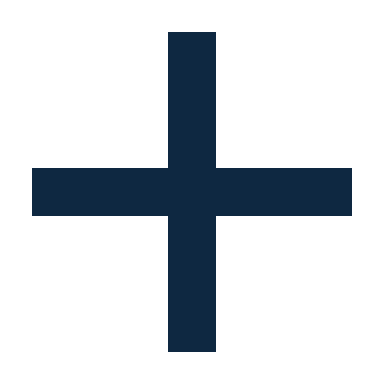 Health
More income
More affordable food
Money
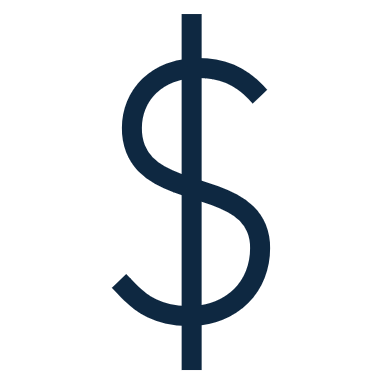 Community led
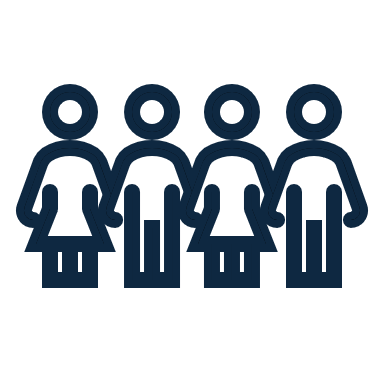 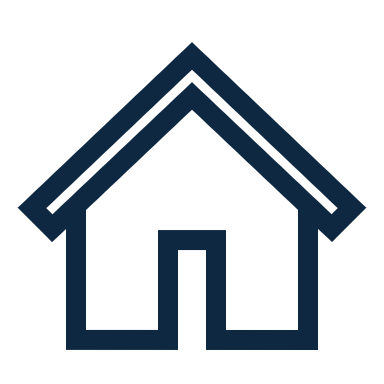 Houses that can store, prepare, cook food
Houses
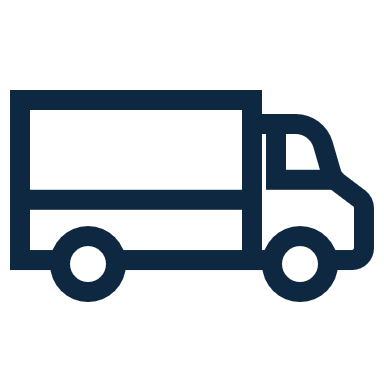 Supply chain
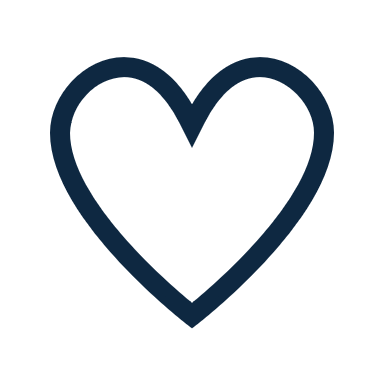 Freight costs
Good supply routes
Supply chain monopoly
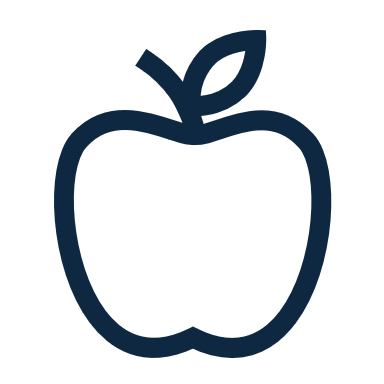 Culture
Education
Food initiatives should improve connection/Culture
More Traditional foods
School, trades, degrees
Health, food, money literacy
What will be in the Strategy?
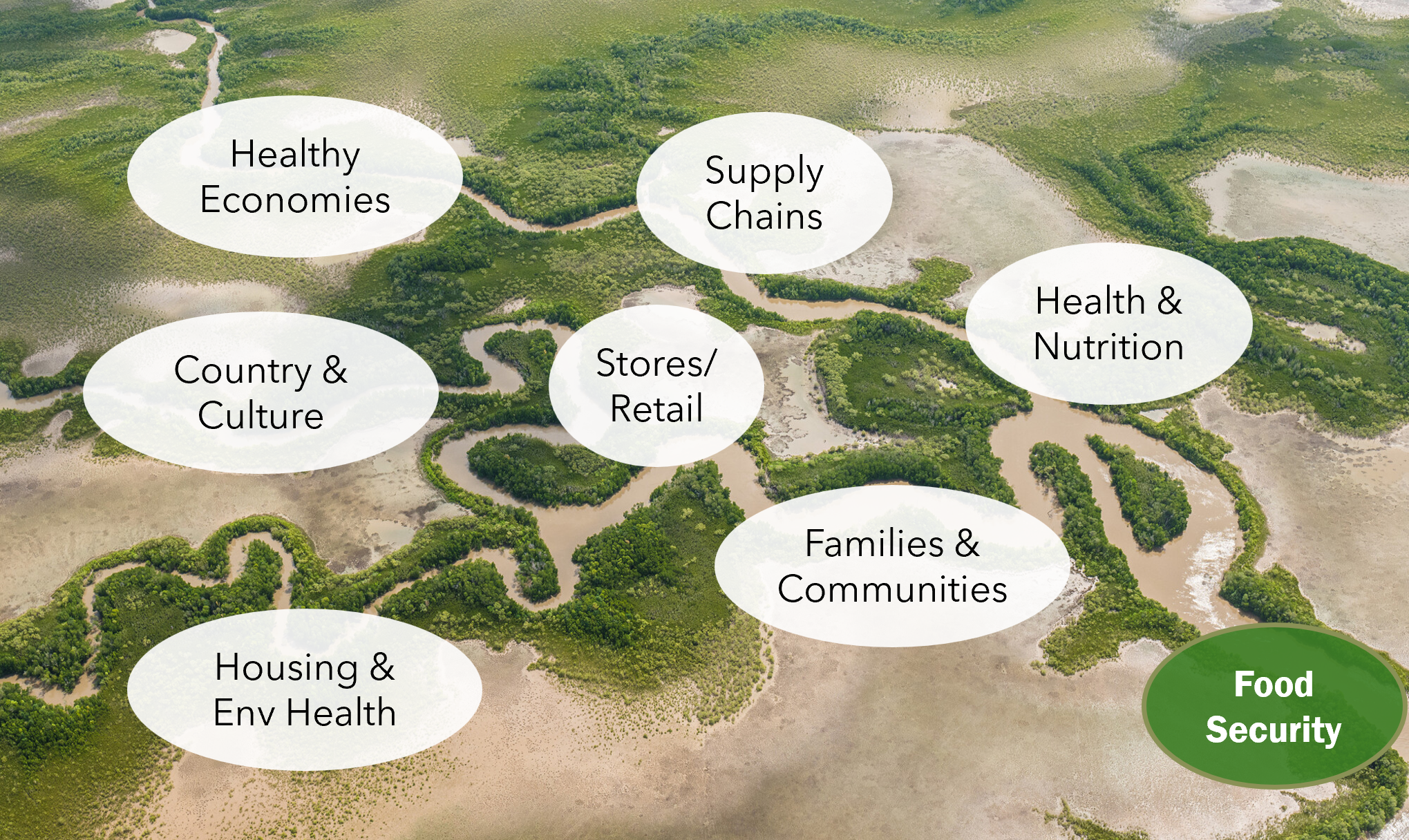 What will be in the Strategy?
3 documents:
Vision, Purpose, Objectives
National Action Plan
Governance Plan, includes Monitoring & Evaluation

Aboriginal and Torres Strait Islander led

Immediate vs long term changes
Health
Education
Housing
Infrastructure
Stores
Industry
NGO
etc
National 
Jurisdictional
Local
Immediate action example: Poverty
We want:
Increase to the Remote Area Allowance (up to what it should be)

 Closes a Gap
 Immediate effect
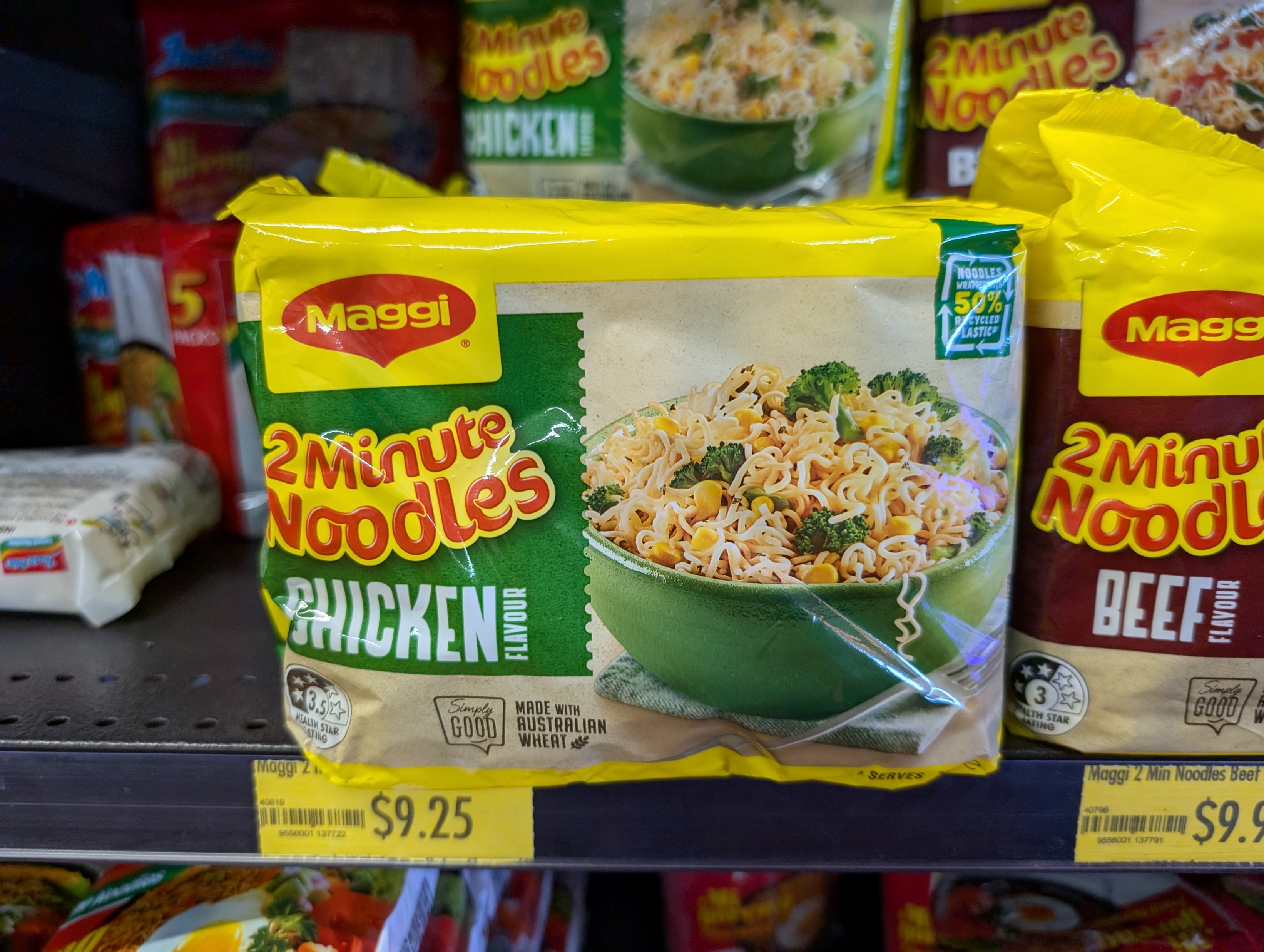 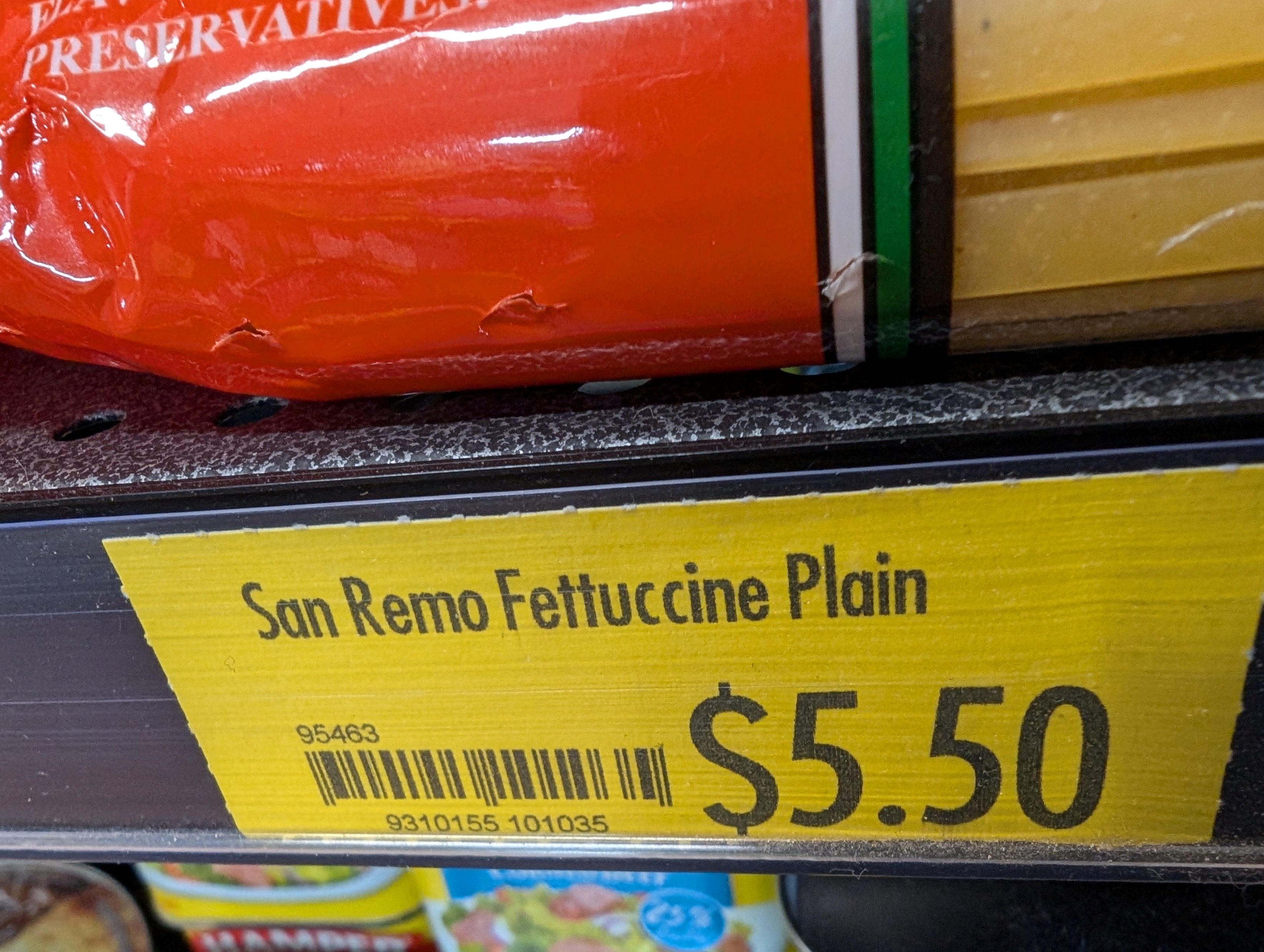 Food items in a Central Australia petrol station. Source: own images
Immediate action example: Severe weather events
We want:
Upgraded remote stores infrastructure to stock enough food during floods/severe weather

 Addresses a predictable food crisis
 Probably cost effective (compared to food supply by plane)
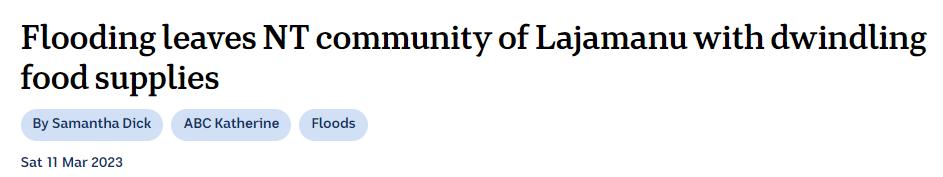 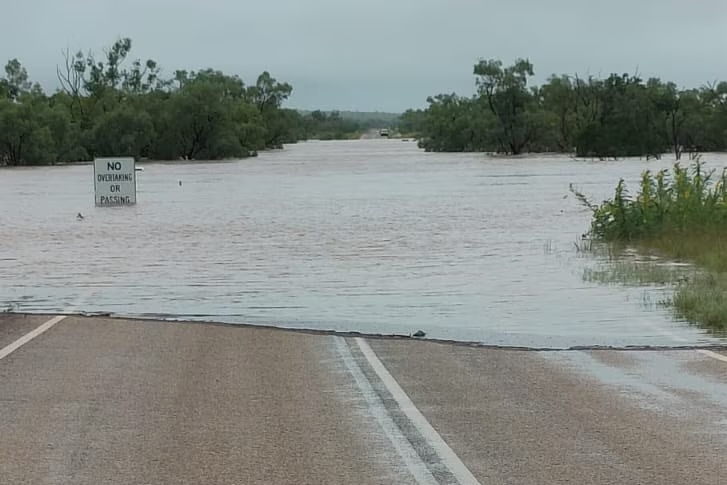 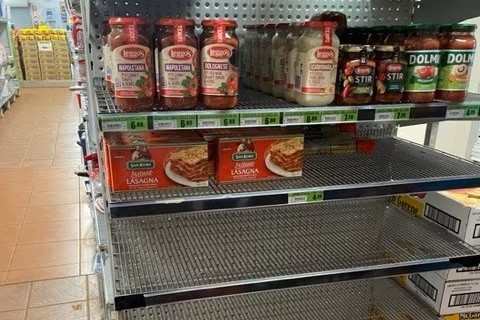 Source: ABC News
Challenges to implementing the Strategy
Complex issue vs. limited funding

What will the governance look like?

Flexible enough to allow community control
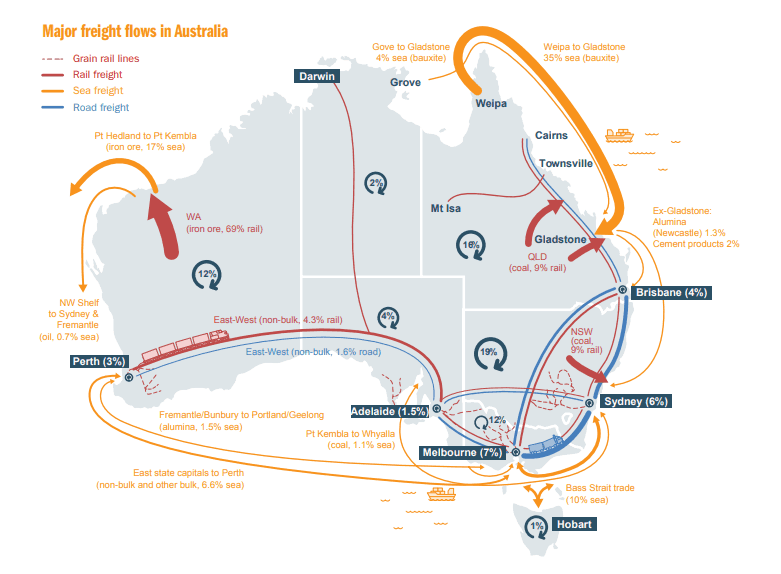 Freight supply routes. Source: Freight Australia
Challenges we had along the way
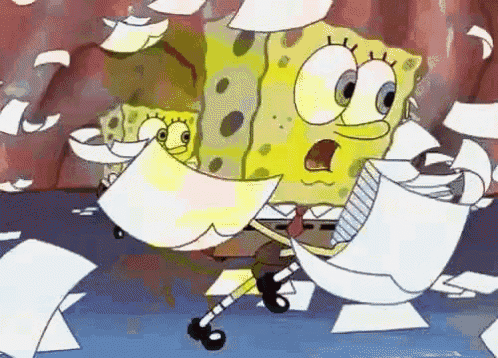 Challenges: partnership
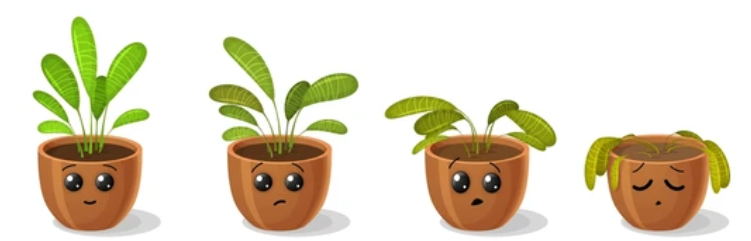 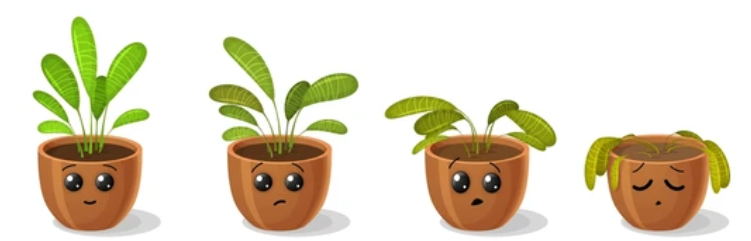 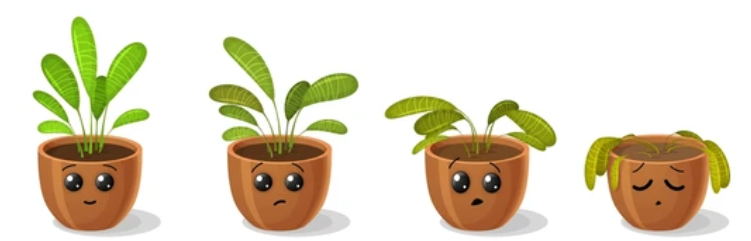 Challenge
?Solution
Opportunity
CTG Priority Reform 1: Formal Partnerships and Shared Decision Making

CTG Priority Reform 3: Transforming Government Organisations
Time constraints jeopardise ability to work together

Orgs that don’t know how to share power
Save time by working in real time 

Orientation to working with community controlled orgs
Challenges: working with consultancies
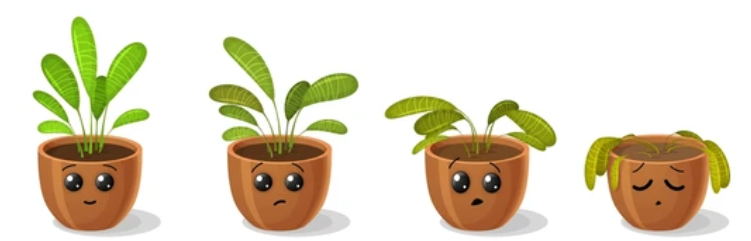 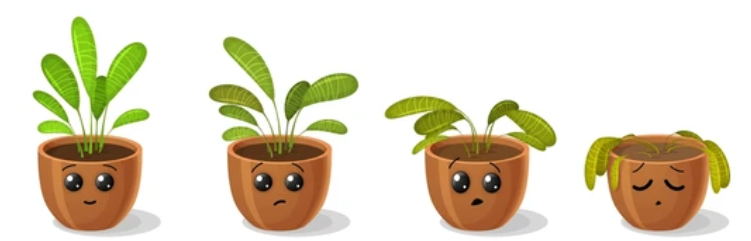 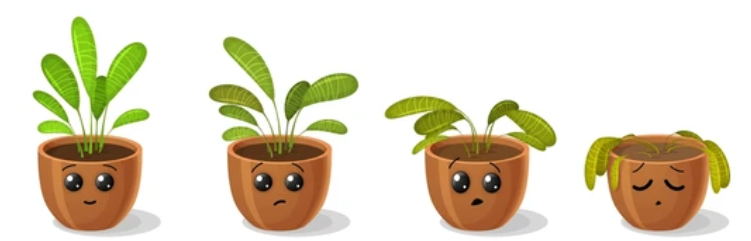 Challenge
?Solution
Opportunity
CTG Priority Reform 2: Building the Community Controlled Sector

Also transforming private organisations
Consultation fatigue and skepticism

No previous relationship with communities
Have community members involved in developing strategies

Orientation for consultancies
What is happening next?
By the end of the year: 
final draft of the vision/purpose/objectives
action plan

Decide on what are the best actions to recommend for funding
Get the actions into a Federal Budget stream by December
Conclusion
We have a window of opportunity to improve food security in remote communities
Lessons learned to take into future strategy planning
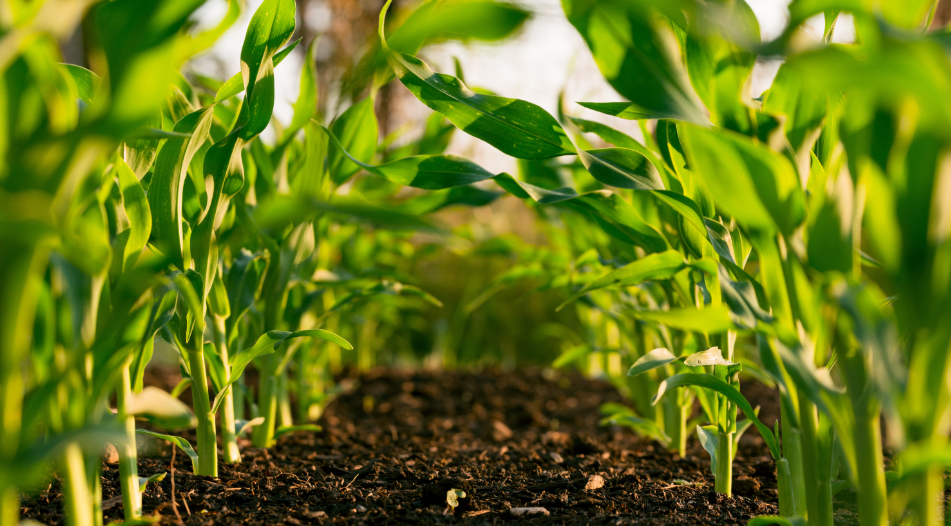 Questions for you
Any aspects of food security you’d like to discuss?

What are your experiences in working with consultancies or national agencies?

What else did this talk make you think about?
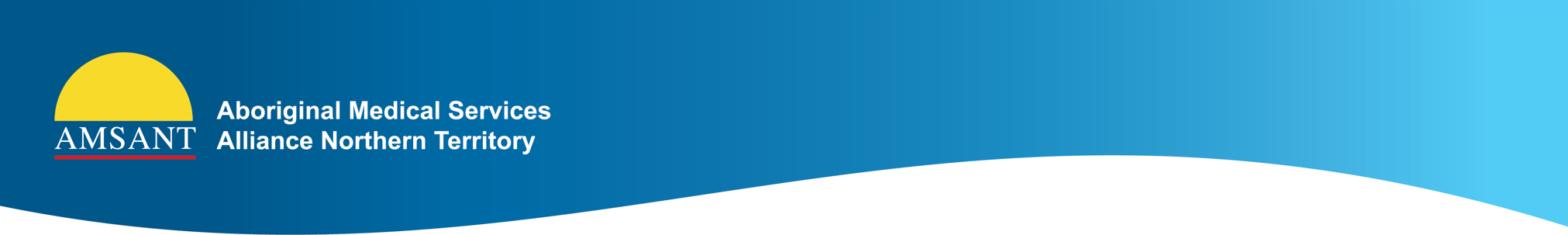 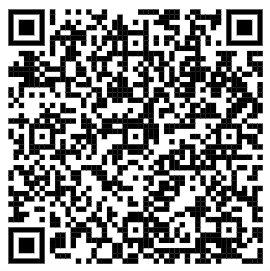 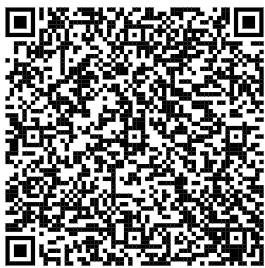 Link to Food Security Discussion paper
Link to AMSANT Food Summit report